TABE  ELA-EPAXENUnit-5  Text Types and PurposesLesson-31Text Purposes:Opinion and Informative
Some graphics may not have copied well during the Scan Process
1
ELA-E-31 Text Types: Opinions
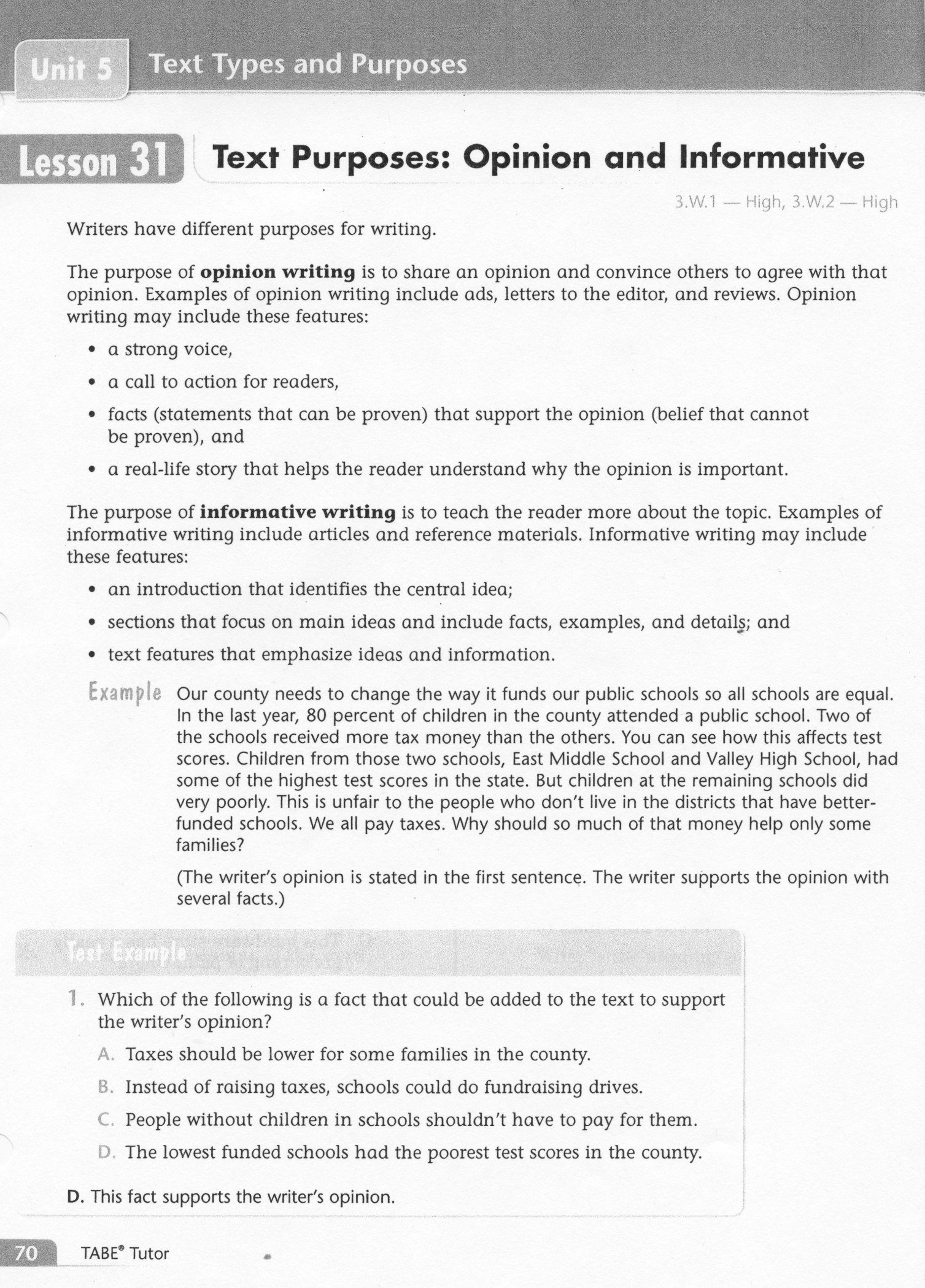 2
ELA-E-31 Text Types: Opinions
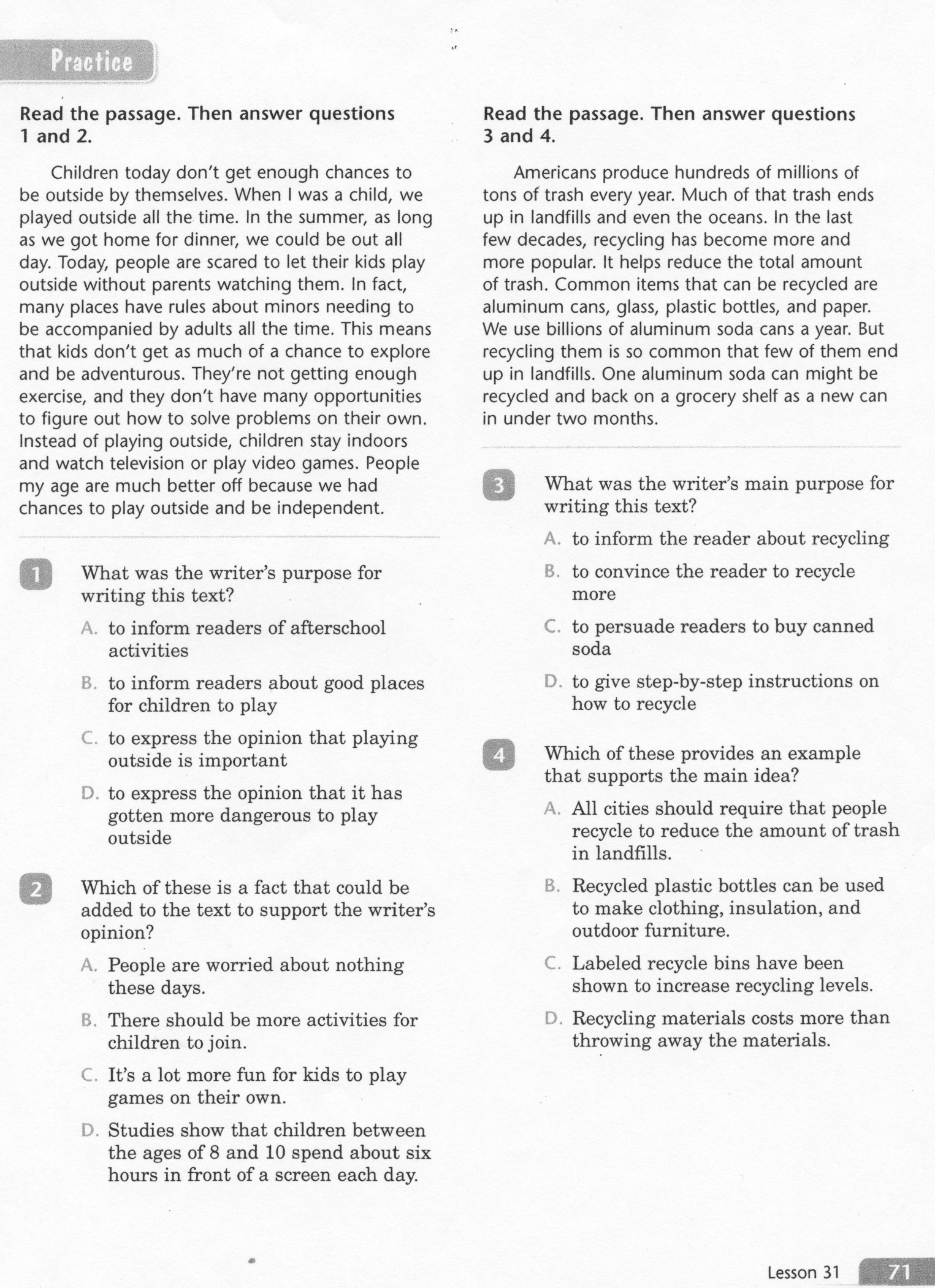 3
ELA-E-31 Text Types: Opinions
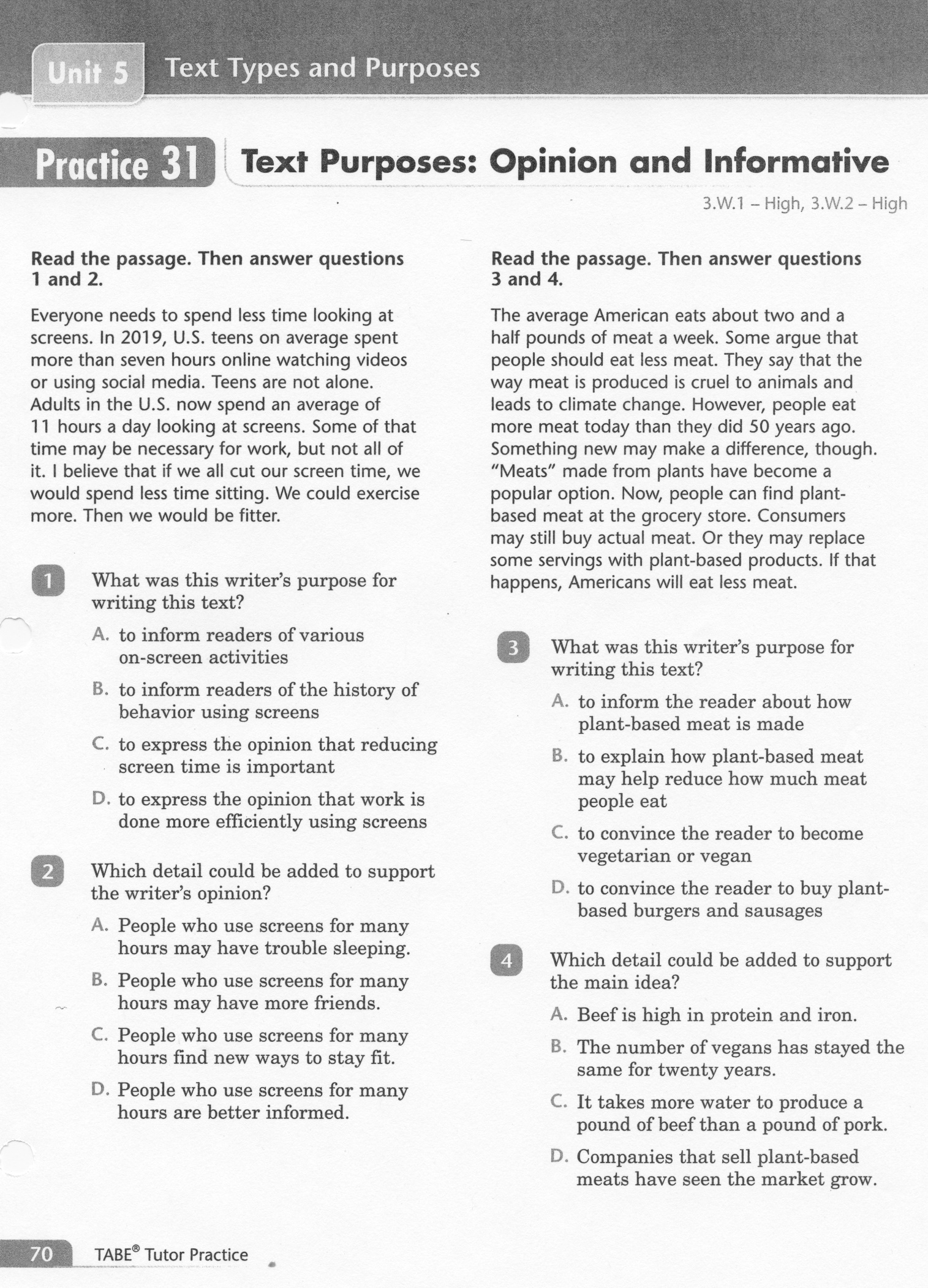 4
ELA-E-31 Text Types: Opinions
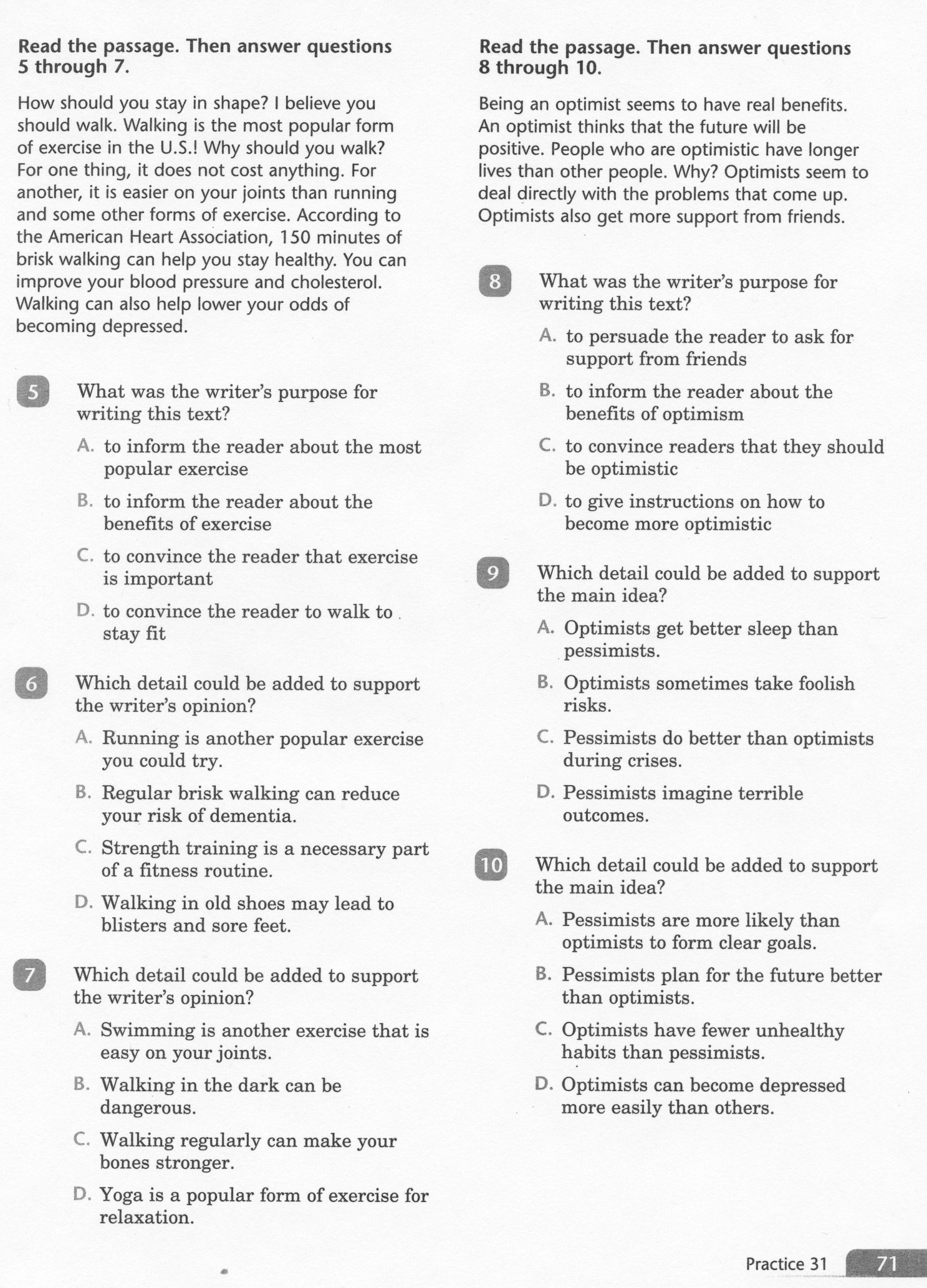 5
ELA-E-31 Text Types: Opinions
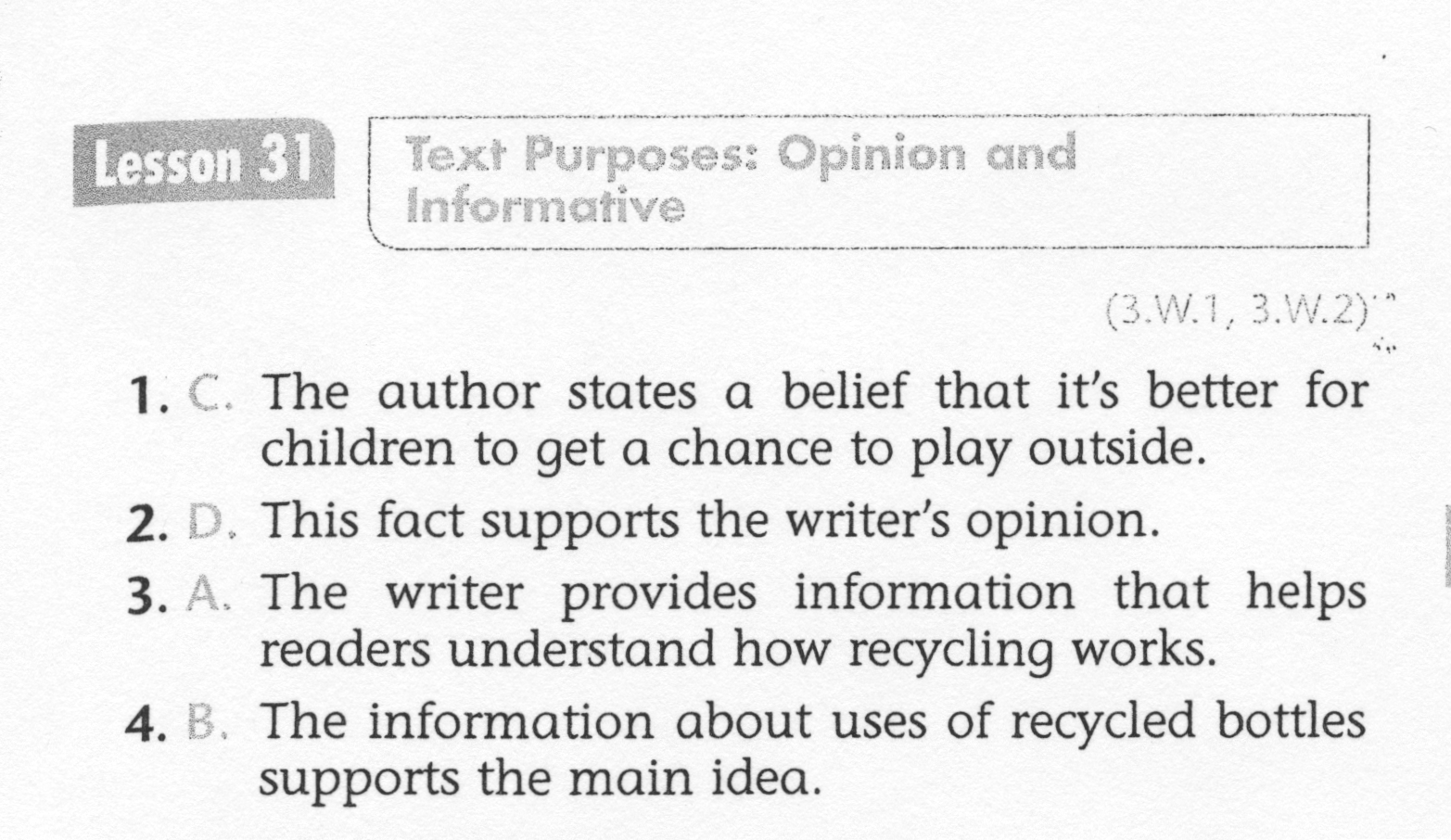 6
ELA-E-31 Text Types: Opinions
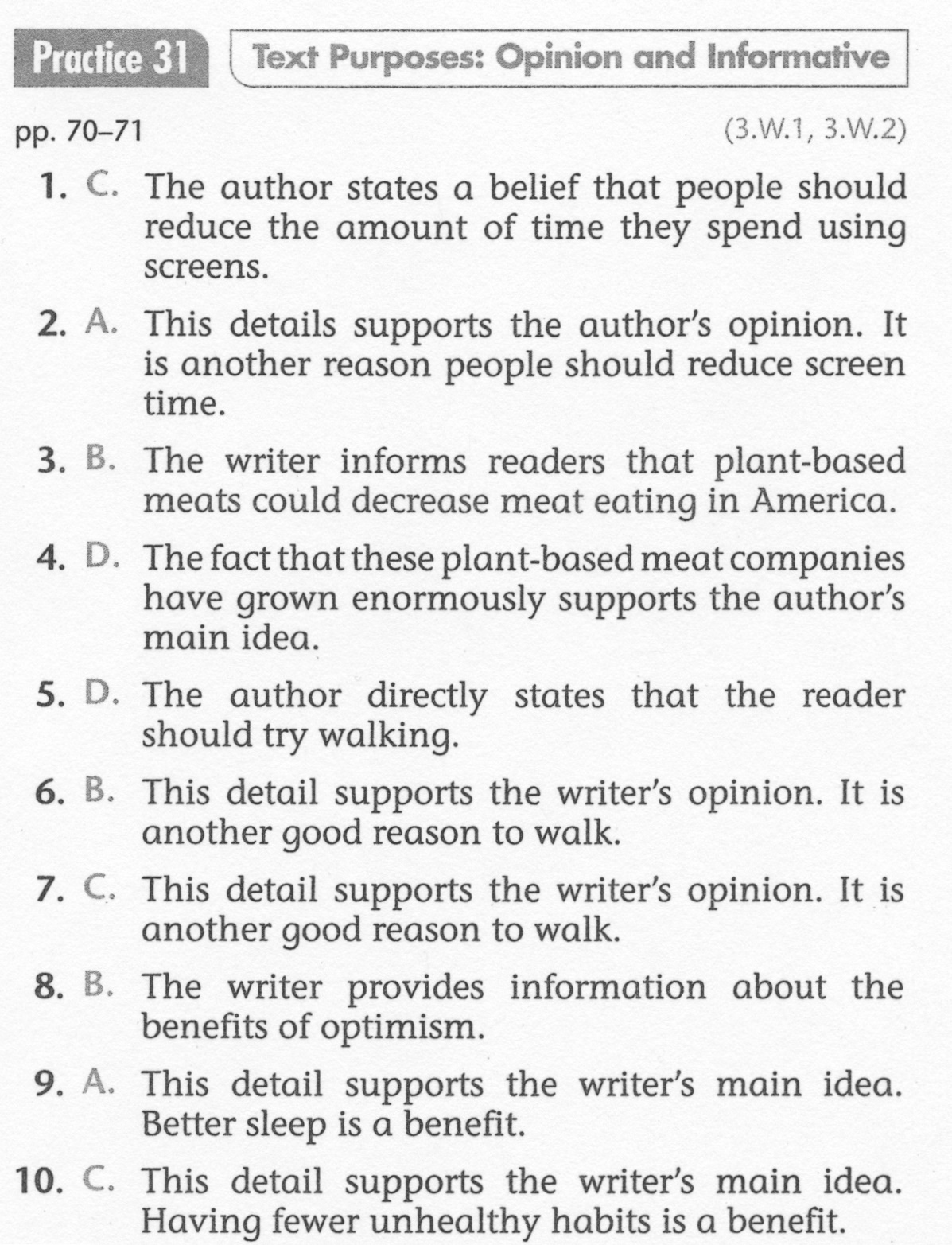 7